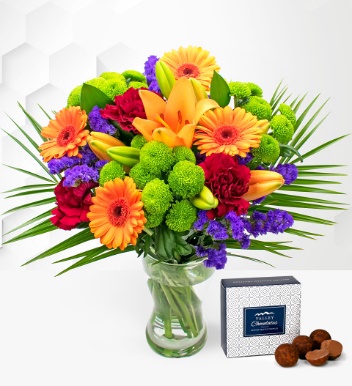 অনলাইন ক্লাসে স্বাগতম
Solayman
B.A Hon’s, M.A (English)
Lecturer in English
Baghun M.U. Alim Madrasa
Kaligonj, Gazipur
ছবিতে তুমি কি দেখতে পাচ্ছ?
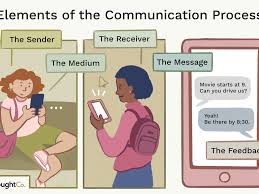 ইলেকট্রনিক্স ডিভাইসের সাহায্য বার্তা পাঠানো হচ্ছে
ছবিতে তুমি কি দেখতে পাচ্ছ?
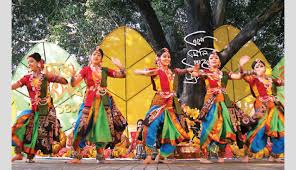 নৃত্য পরিবেশিত হচ্ছে
ছবিতে তুমি কি দেখতে পাচ্ছ?
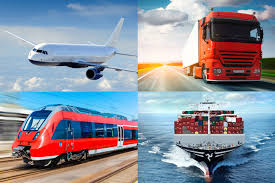 বিভিন্ন যোগাযোগ মাধ্যমে
ছবিতে তুমি কি দেখতে পাচ্ছ?
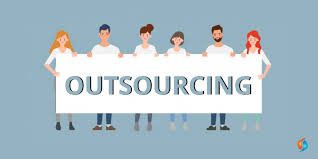 আউটসোর্সিং
ছবিতে তুমি কি দেখতে পাচ্ছ?
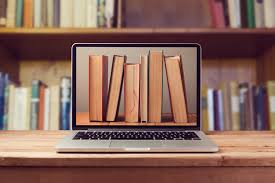 অনলাইন লাইব্রেরী
বিশ্বগ্রাম
এই পাঠ শেষে শিক্ষার্থীরা –

বিশ্বগ্রাম কি তা বলতে পারবে।

বিশ্বগ্রাম বা গ্লোবাল ভিলেজের সুবিধাসমুহ এবং অসুবিধাসমুহ বলতে পারবে।

বিশ্বগ্রাম বা গ্লোবাল ভিলেজের উপাদানসমুহ বলতে পারবে।
বিশ্বগ্রাম
ইন্টারনেট ও ইলেকট্রনিক মিডিয়া প্রযুক্তির মাধ্যমে বৈশ্বিক যোগাযোগের ব্যবস্থাসমৃদ্ধ স্থানকে গ্লোবাল ভিলেজ বা বিশ্বগ্রাম বলে।
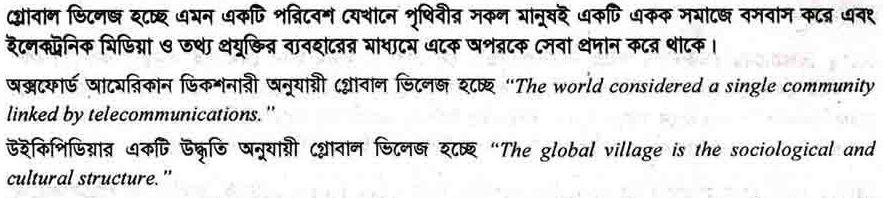 বিশ্বগ্রামের সুবিধাসমুহঃ
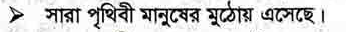 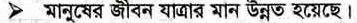 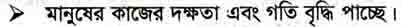 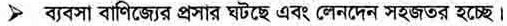 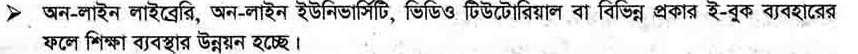 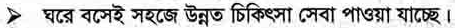 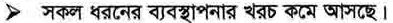 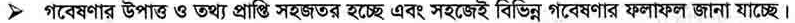 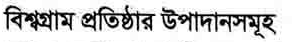 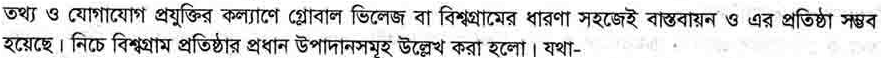 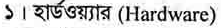 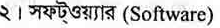 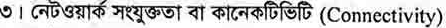 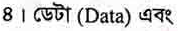 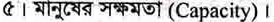 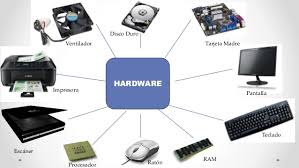 হার্ডওয়্যার
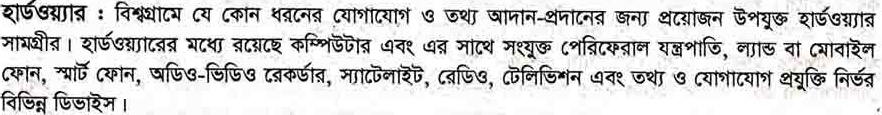 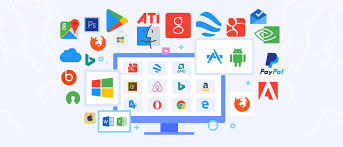 সফটওয়্যার
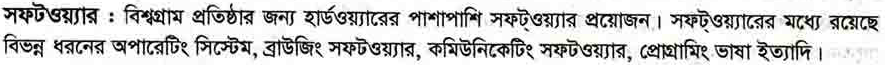 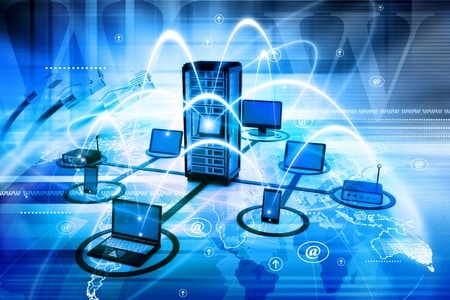 নেটওয়্যার্ক
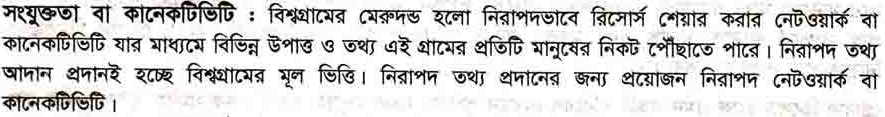 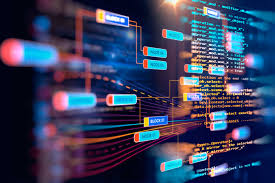 ডেটা
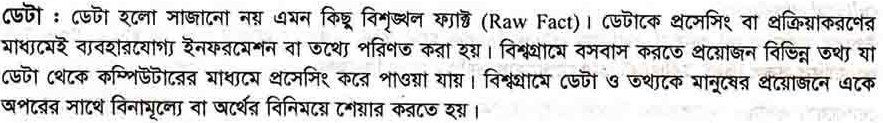 দলীয় কাজঃ
সফটওয়্যার ও ডাটা মধ্যে পার্থক লিখ?
মুল্যায়নঃ
১. বিশ্বগ্রাম কি?

২. কানেকটিভিটি বলতে কি বুঝ?
বাড়ির কাজঃ
বিশ্বগ্রামের ফলে সৃষ্ট অসুবিধাসমুহ লিখ।
ধন্যবাদ